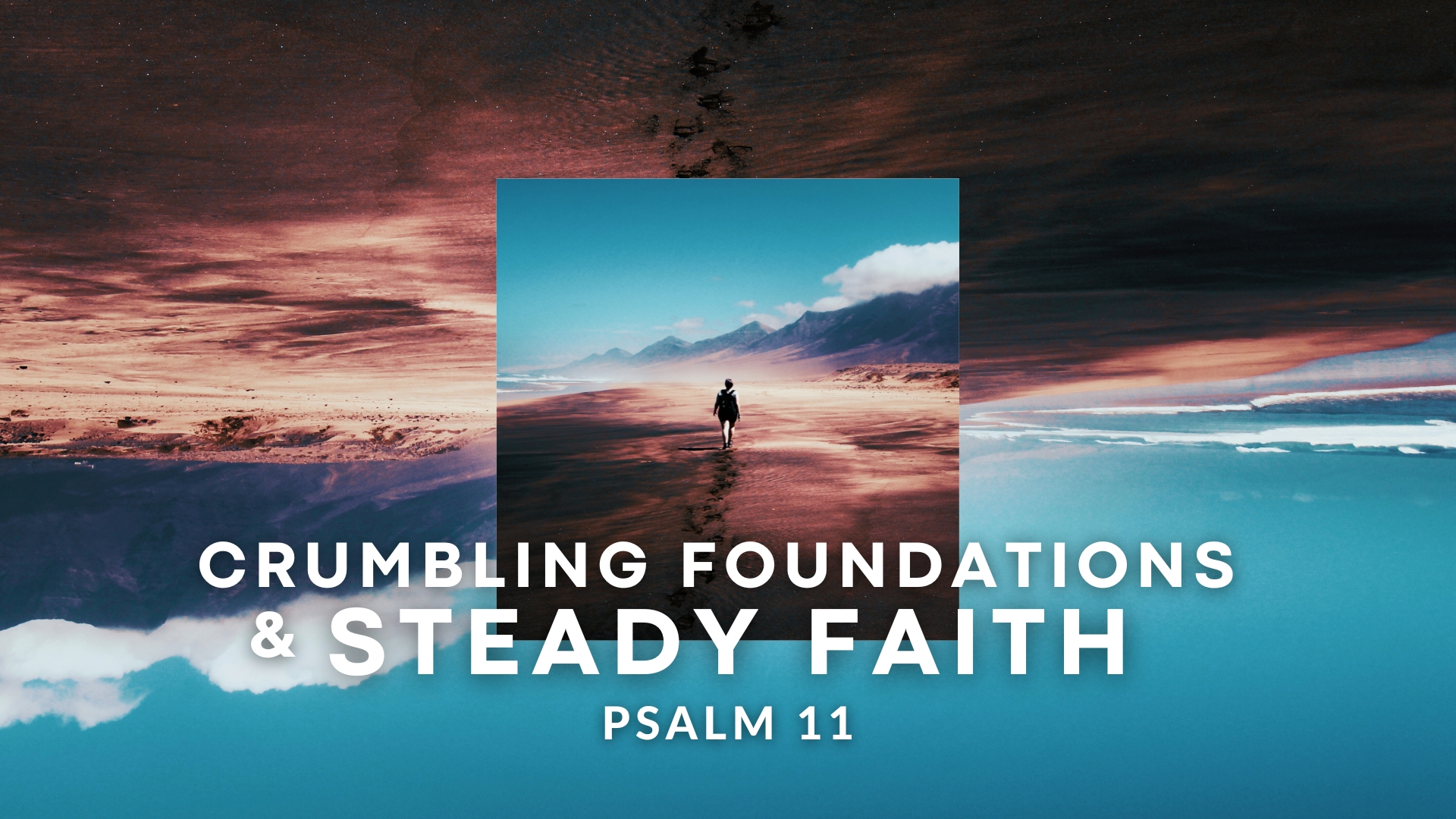 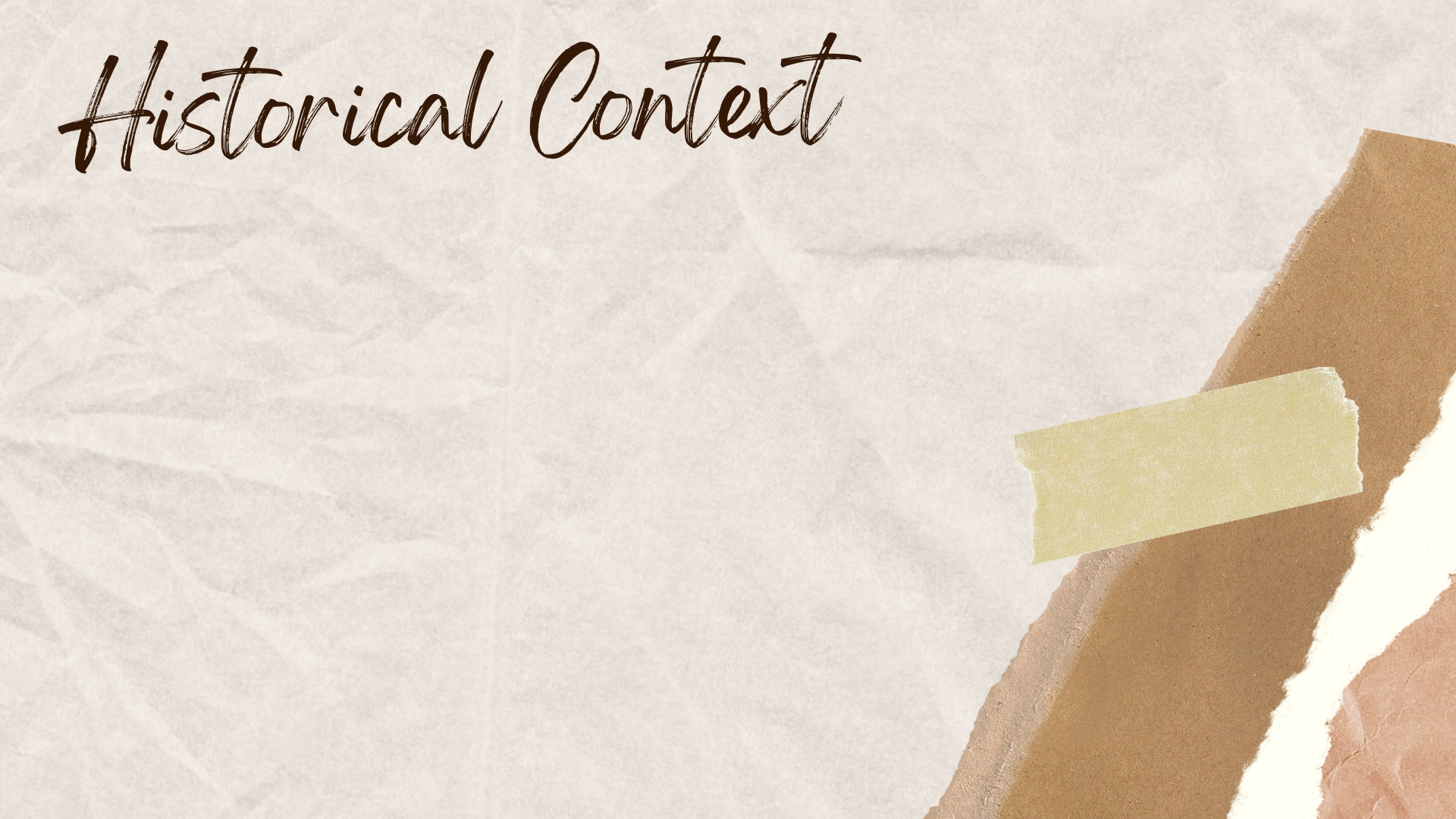 Inscription – “A Psalm of David” – reflects on a time in David’s life.
Content – (v. 3) – a time of upheaval and injustice.
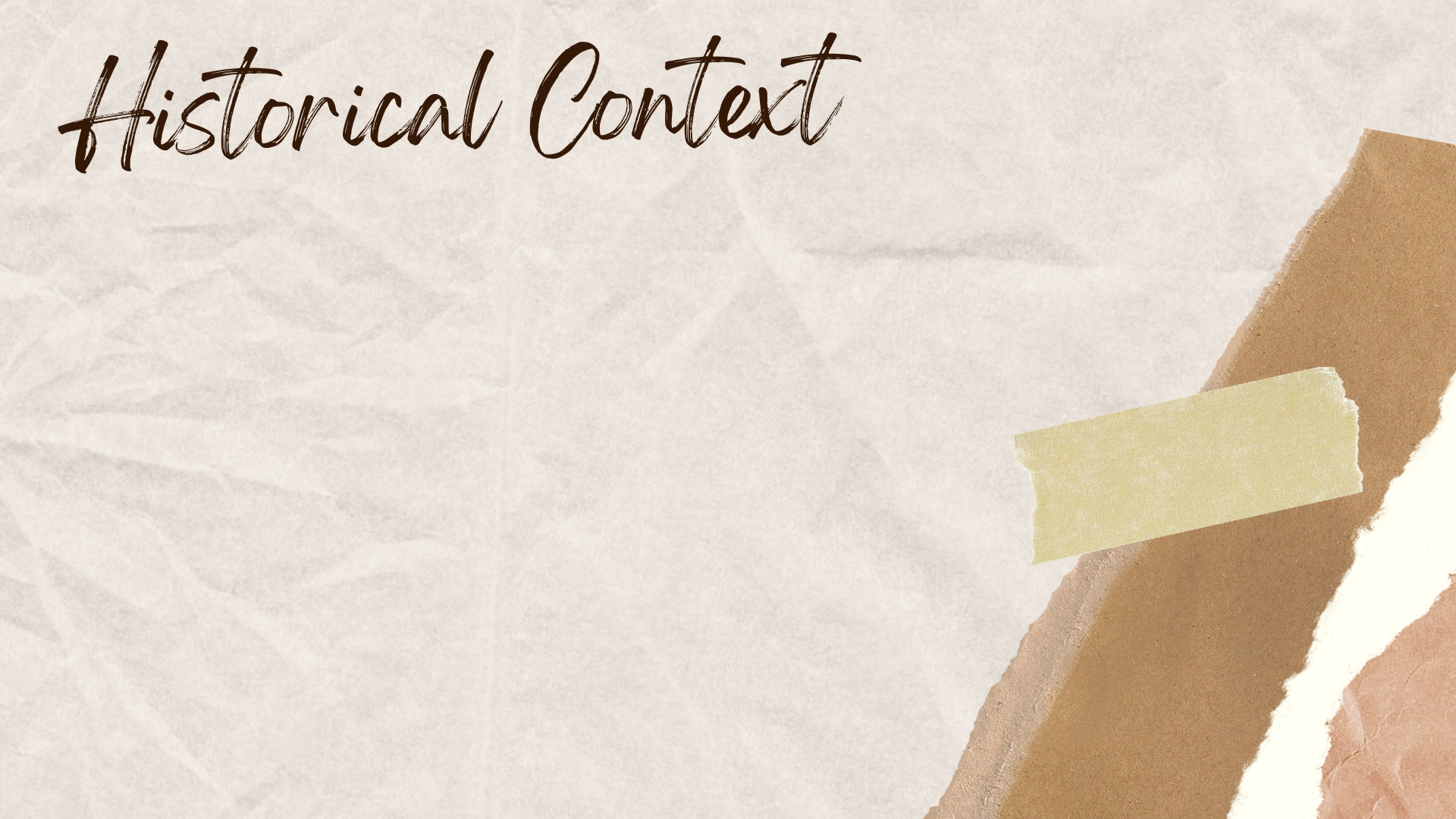 Two occasions in particular seem to fit especially well:
NOTE: “The Lord tests the righteous” (v. 5).
David’s life endangered while he is Saul’s armorbearer and commander.
David being pursued by Saul and is approached by Gad the prophet in the stronghold of Adullam.
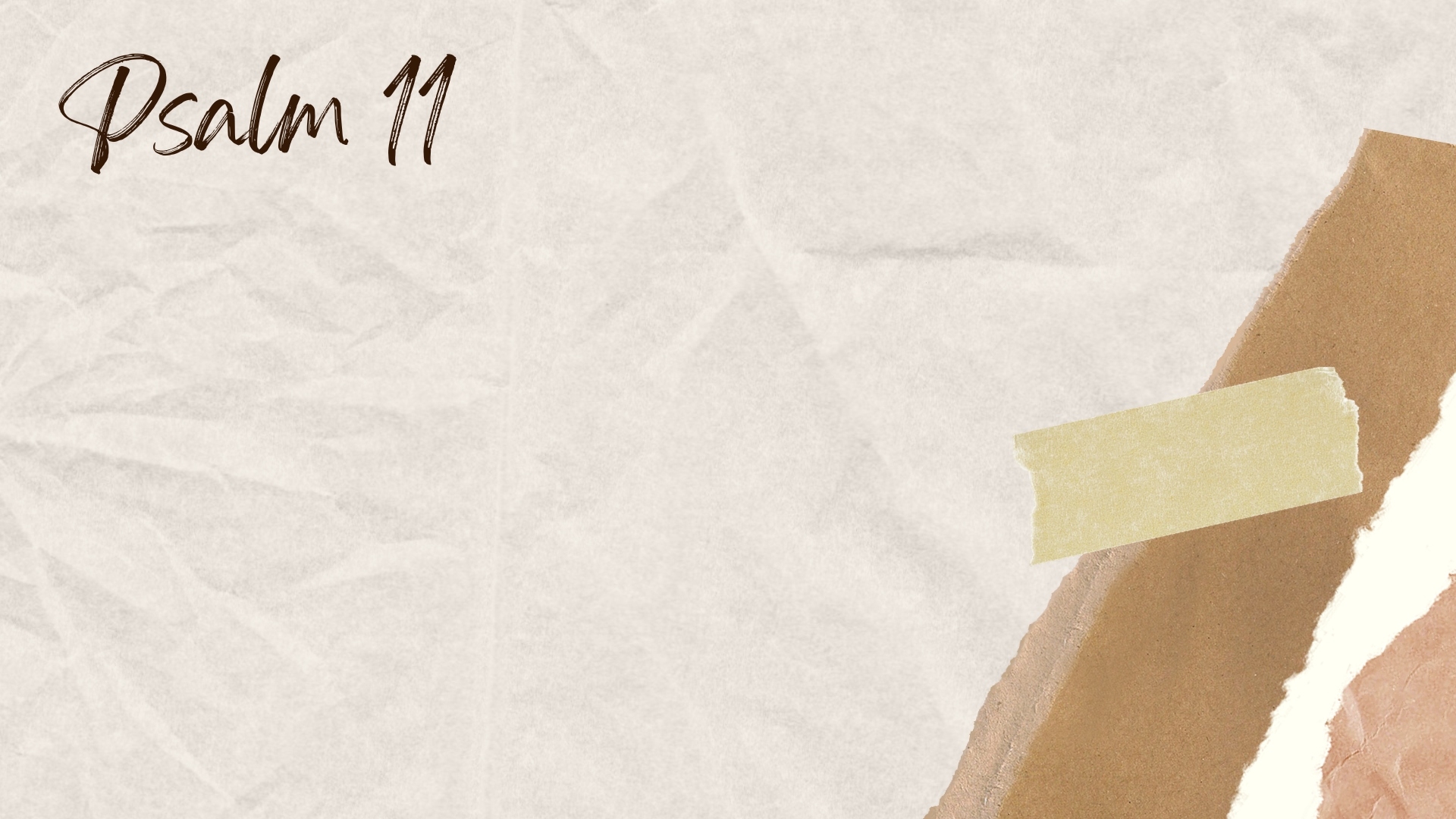 Advice Given to David (vv. 1-3)
Your only option is to flee like a bird to a stronghold in the mountain because enemies are aiming to destroy you (vv. 1-2).
Though righteous, what can you expect to do when the foundations are destroyed? (v. 3)
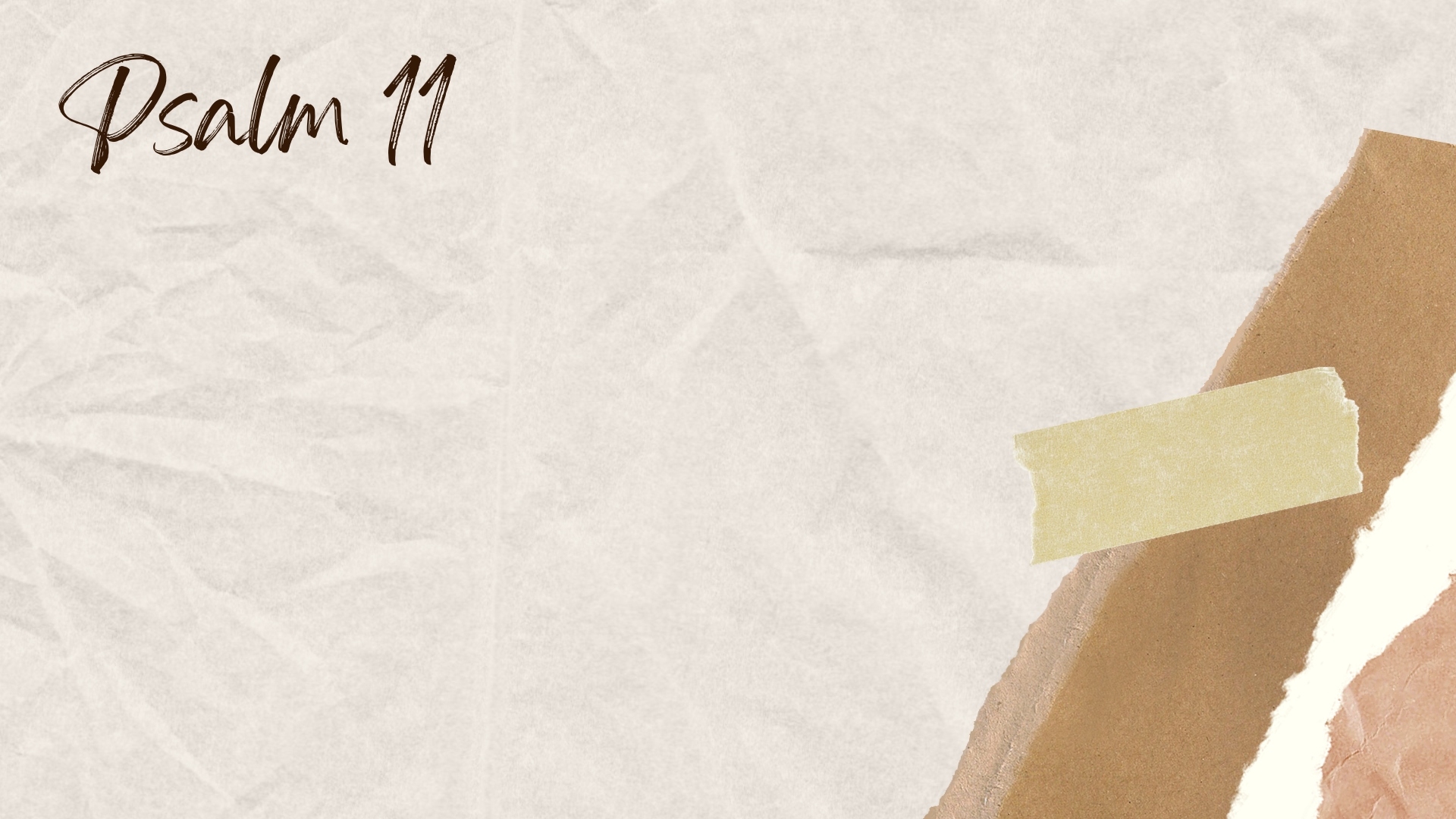 David’s Response of Faith (vv. 4-7)
“In the Lord I put my trust” (v. 1)
The Lord is still on His throne (v. 4).
The Lord tests the righteous and the wicked (v. 5).
The Lord will repay the wicked according to their deeds (v. 6).
The Lord will reward the righteous for their faithfulness (v. 7).
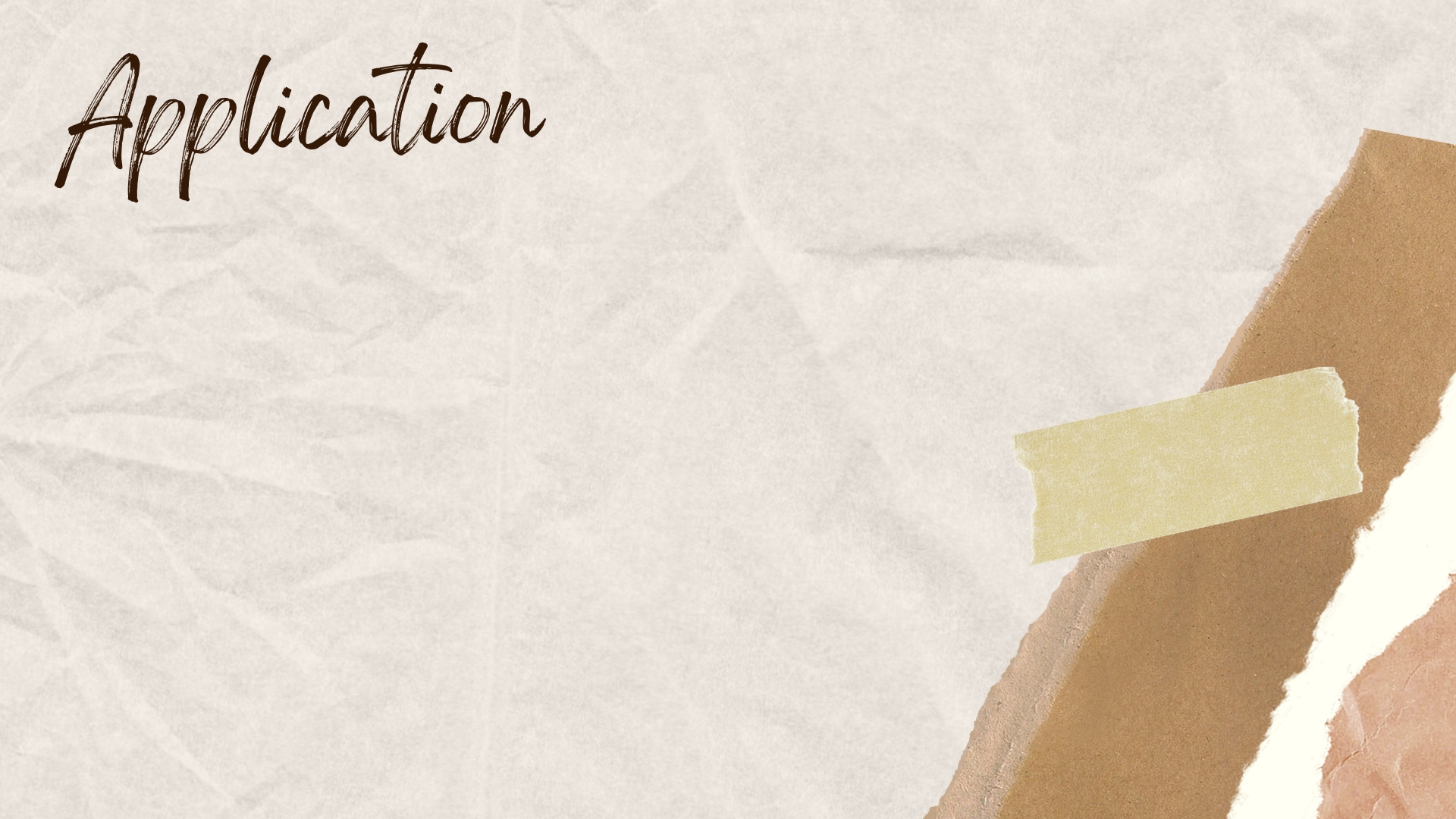 God is the foundation that never fails.    (2 Samuel 22:1-4; Matthew 7:24-29)
Any difficulty we experience is allowed by God as a test of our faith. (1 Peter 1:6-9; James 1:2-4)
No matter what may come, fellowship with God is our portion now and forever. (Philippians 4:4; Psalm 23:6; John 14:23)
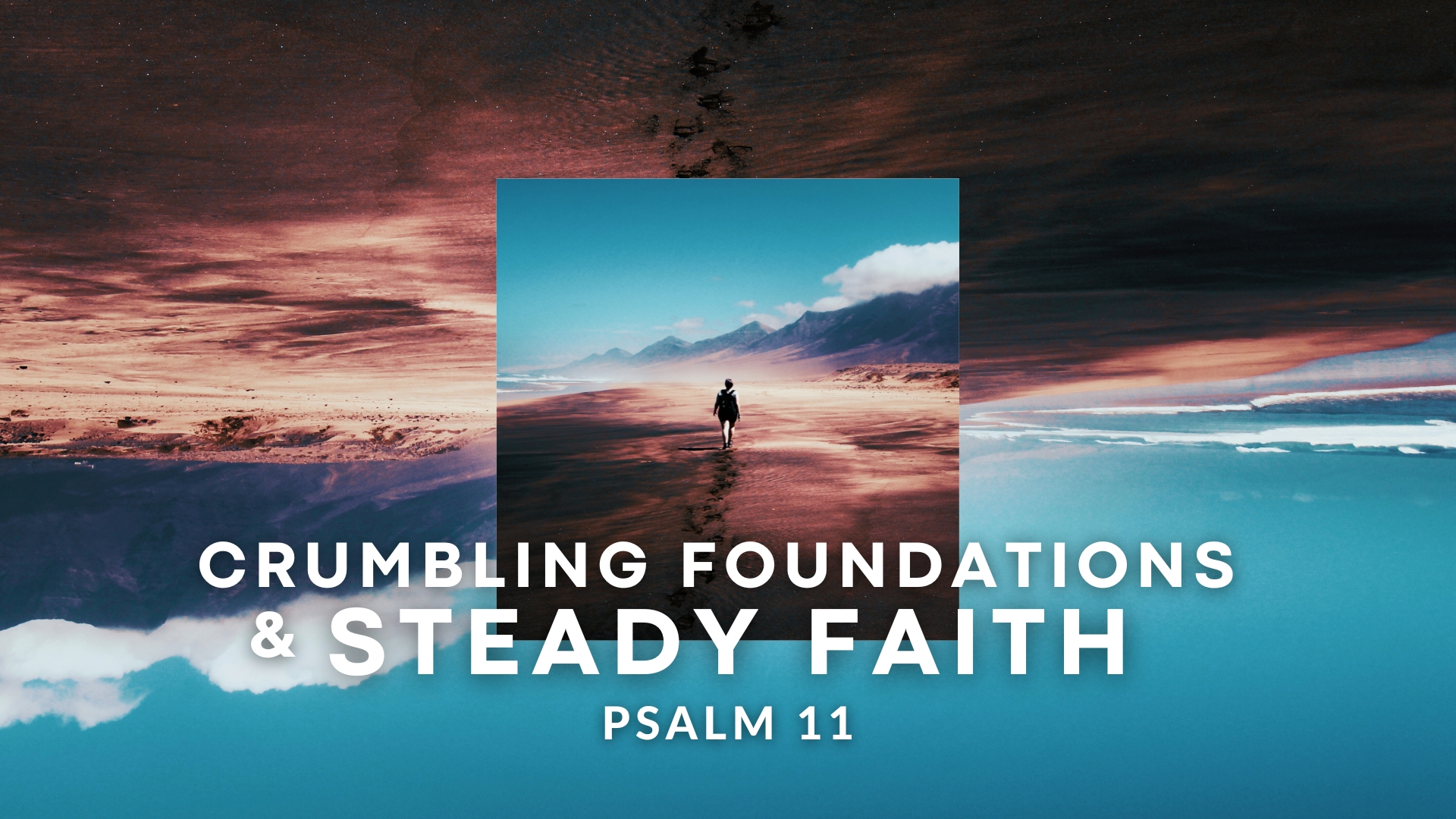